BIG NAC FEST: STUDENT ENGAGEMENT IN MUSIC FESTIVAL PLANNING, A CASE STUDY
Chay Runnels, Ph.D
Hospitality Administration, School of Human Sciences, Stephen F. Austin State University
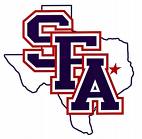 The Problem
Students in the SFASU Hospitality Administration Program need guided hands-on experience in the meeting planning industry to prepare them for internships and the workplace
The Hospitality Administration Program Field Experience Course provides an opportunity for students enrolled in the program to gain hands-on experience.
The Nacogdoches CVB partnered with Texas Country Music Magazine to produce the Big Nac Festival as a first time event in 2015. 
Brookshire Brothers & Metro PCS were  major sponsors of this event and sought to expand their reach into the student market in a regional area centered around Stephen F. Austin State University.
The Big Nac Music Festival  occurred right before Spring Break Weekend in March 2015.  Festival Organizers sought  attendance from SFASU students.
Case Study
The Hospitality Administration program at Stephen F. Austin State University has enjoyed a mutually beneficial relationship with the Nacogdoches Convention and Visitor’s Bureau that has not only expanded research capacity for faculty and students but also increased service learning  opportunities for meeting planners.

Service learning opportunities in the hospitality industry are particularly important for students seeking to work in the meeting and event planning industry.  O’Halloran and O’Halloran  (1999) identified characteristics of  service learning opportunities for hospitality students that “develop good learning experiences and produce a deliverable product for the client.”

Objectives for the Big Nac Festival organizers and sponsors included increasing tourism to Nacogdoches and generating hotel occupancy tax during the event, reaching the college student market, and promoting Nacogdoches as a community supportive of live music. Event organizers hoped to draw 2,000 attendees to the festival which spanned 4 days and included 4 venues and 40 Americana and Texas Country music bands. 

Objectives for the Field Experience course included giving students hands-on opportunities to practice event planning skills, and an opportunity to work in teams focused on culinary, marketing, and logistic skill building and execution.
Discussion
Role of Students in Big Nac Music Festival Planning
As part of the Field Experience course curriculum, students were divided into planning teams based on future career goals. Students were able to fully participate in the planning process . Students met weekly with both their academic instructor, festival planners, sponsors and individual peer groups.  Each group had responsibilities for distinct parts of the festival. The marketing group organized “street-team” marketing efforts, coordinated social media, staffed information booths both before and during the festival and during critical customer interactions with ticket pickup. The logistics group coordinated on-site volunteers at venues and merchandise tables, staffed the artist-lounge and provided additional service at the VIP ticket areas. The culinary team planned, prepared and served over 200 guests at two pre-parties for VIP ticket holders and sponsors, worked with SFA Chef Todd Barrios to design upscale menus for the event, and used their Texas Alcoholic Beverage Commission certification to responsibly serve alcohol at the VIP parties and ticket pick up. 

Evaluating Student Engagement
Throughout the festival planning process, students were expected to engage with each other, the public and festival organizers. Students were given opportunities to provide feedback, and the course culminated in a final event SWOT analysis and an online peer and self evaluation. (Fig. 1)  The  SWOT analyses were compiled and provided to the Nacogdoches CVB and festival planners during the post-event wrap-up meeting.
Discussion
Meeting Student Expectations and Service Learning Partner Goals
Over 900 people attended the Big Nac Music Festival and the festival generated over $305,000 in economic impact for Nacogdoches (Bryant, 2015).  Event Planners were generally pleased with the results of the first year event, however poor attendance at the university student focused pre-party was called disappointing and organizers felt that more marketing outside of peer to peer marketing conducted by the students in the Field Experience course needed to occur in order for the event to grow. (Niess, 2015).  From an academic standpoint, student involvement in a service learning project of this scope provided an excellent opportunity for students to participate in planning a real event.  There were, however challenges in meeting the needs of both the industry partner and the students. Solnet, Robinson  & Cooper (2007) discuss this model as one that is based on conflicting objectives  where “ industry partners are seeking cheap labor and educational  institutions seeking a structure training experience for the student.”
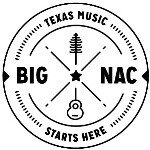 Instagram Post using Sprout Social Media highlighting  the SFA Hospitality – Big Nac Music Festival Connection. Marketing Team student members used Sprout Social to schedule posts
Student Self Evaluation Results
Fig. 1: Students were asked to self evaluate their role in event planning and production of the Big Nac Festival. Evaluations were shared post event with festival organizers and sponsors.
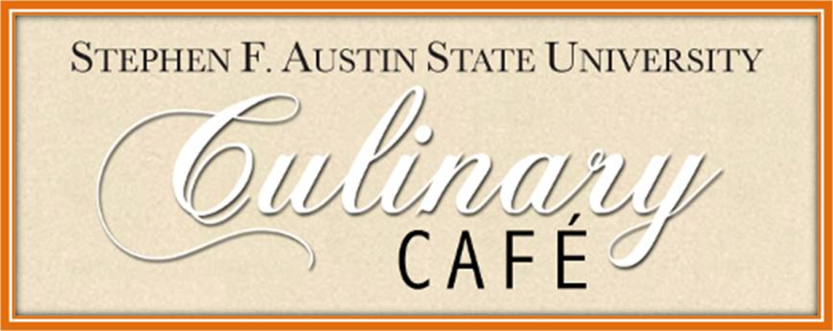 References
Bryant, P. (2015, April 2015.) Nearly 900 attend the first Big Nac music festival. The Nacogdoches Daily Sentinel. Retrieved from http:// dailysentinel.com

Niess, J. (2015)  Big Nac Festival Summary. Unpublished. 

O’Halloran, R. M  & C. S. O’Halloran (1999) Service learning in the hospitality and tourism business environment. Journal of Hospitality and Tourism Education. 10:4.

Solnet, R, Robinson, R. & Copper, C. (2007) An industry  partnership approach to tourism education. Journal of Hospitality,  Leisure, Sport and Tourism Education. 6:1.
Contact Information
Chay Runnels, Ph.D
Associate Professor and Program Coordinator,  Hospitality Administration
Stephen F. Austin State University
Runnelsc@sfasu.edu		(936) 468-2060
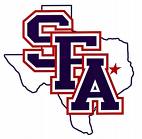 This research supported by the James I. Perkins College of Education